Tuần 24
Chào mừng các em đến với tiết học
Đạo đức
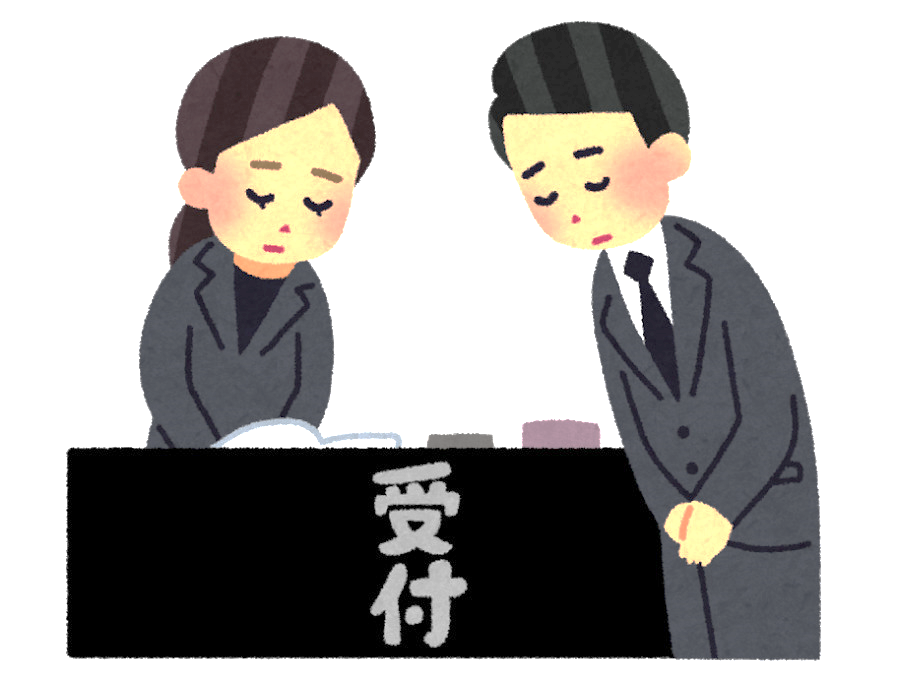 Tôn trọng đám tang (Tiết 2)
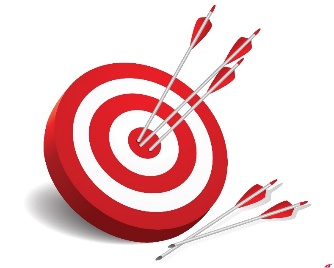 MỤC TIÊU
1
3
2
Có thái độ tôn trọng đám tang, cảm thông với nỗi đau khổ của gia đình có người vừa khuất.
Xử lý được tình huống khi cần tôn trọng đám tang.
Đánh giá được hành vi của người khác về tôn trọng đám tang.
KHỞI ĐỘNG
Vì sao cần phải tôn trọng đám tang?
Đám tang là lễ chôn cất người đã khuất, đây là sự kiện đau buồn đối với người thân trong gia đình họ vì thế chúng ta cần chia sẻ nỗi buồn, lịch sự, nghiêm túc tôn trọng không khí tang lễ.
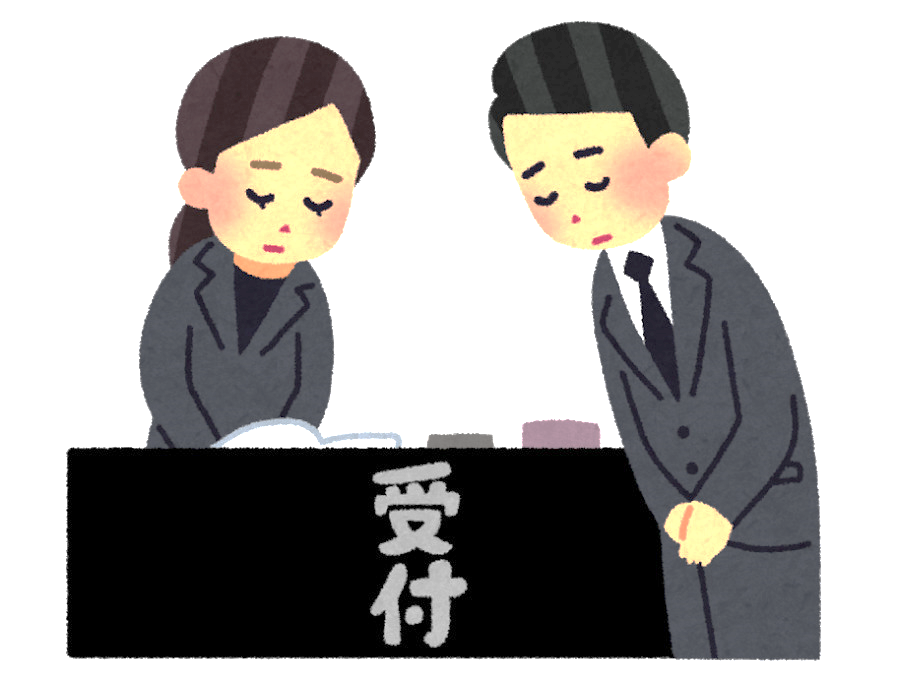 Hãy kể những việc làm đúng thể hiện sự tôn trọng đám tang?
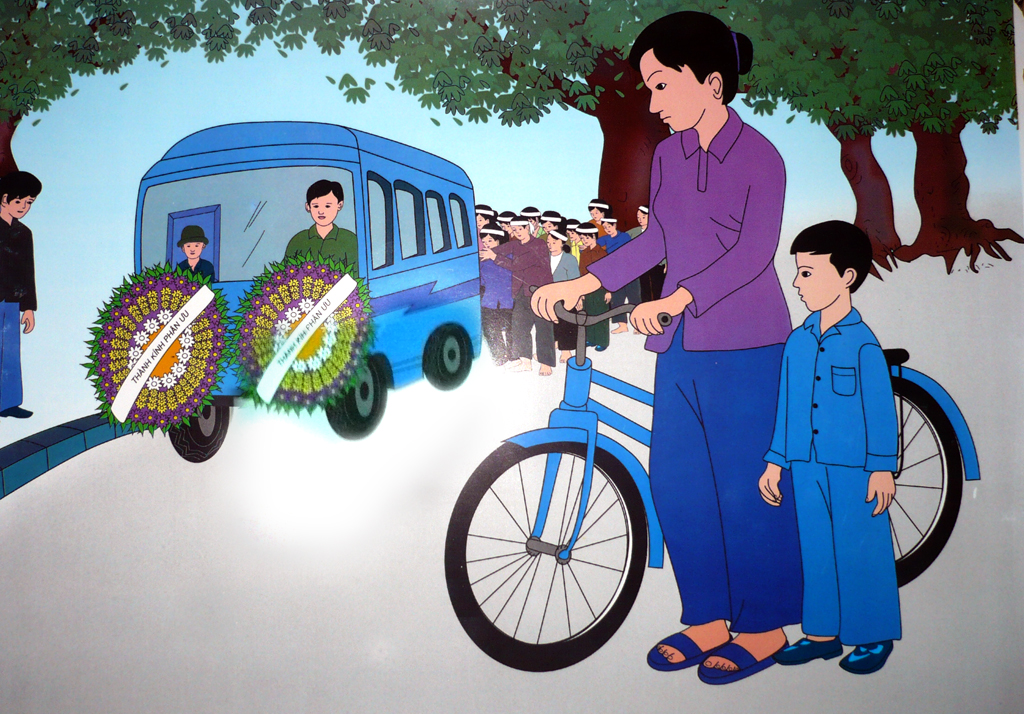 Dừng xe, nhường đường
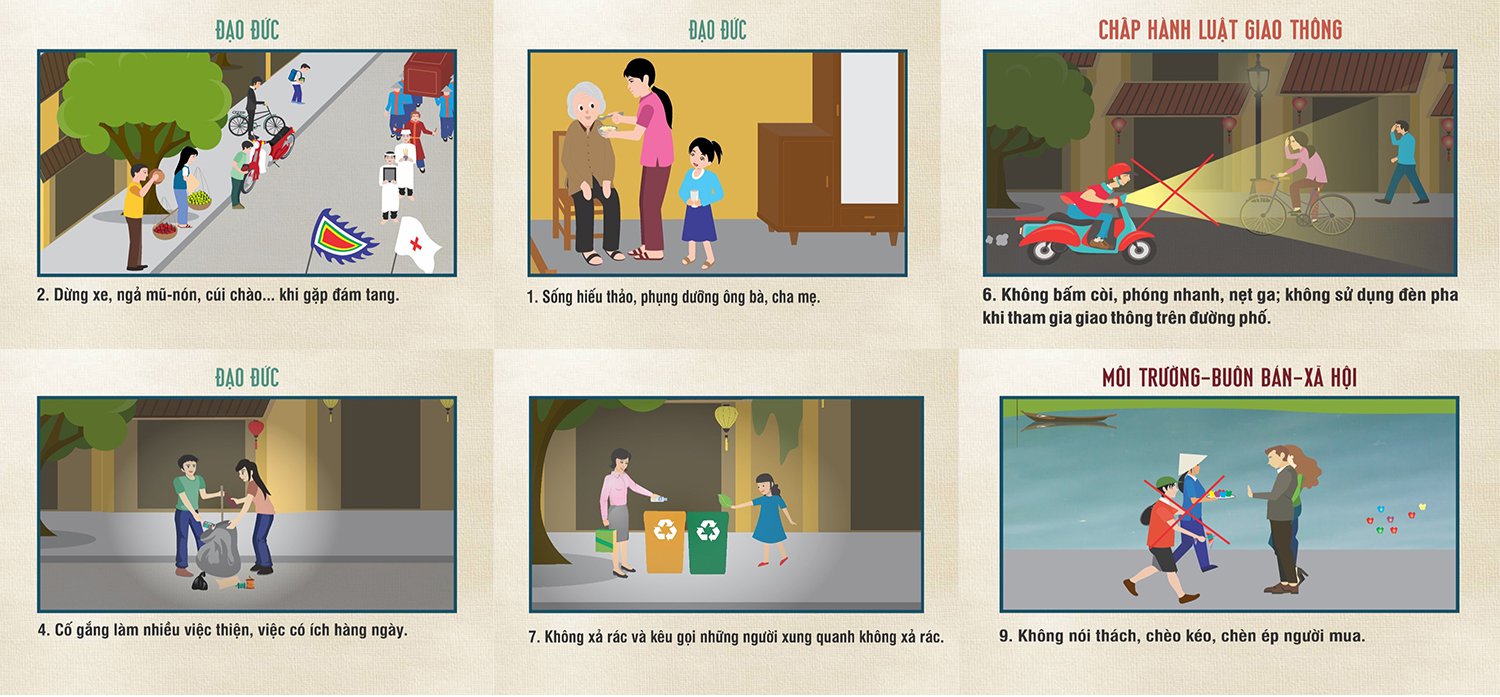 Ngả mũ, nón chào
KHÁM PHÁ
Hoạt động 1
Bày tỏ ý kiến
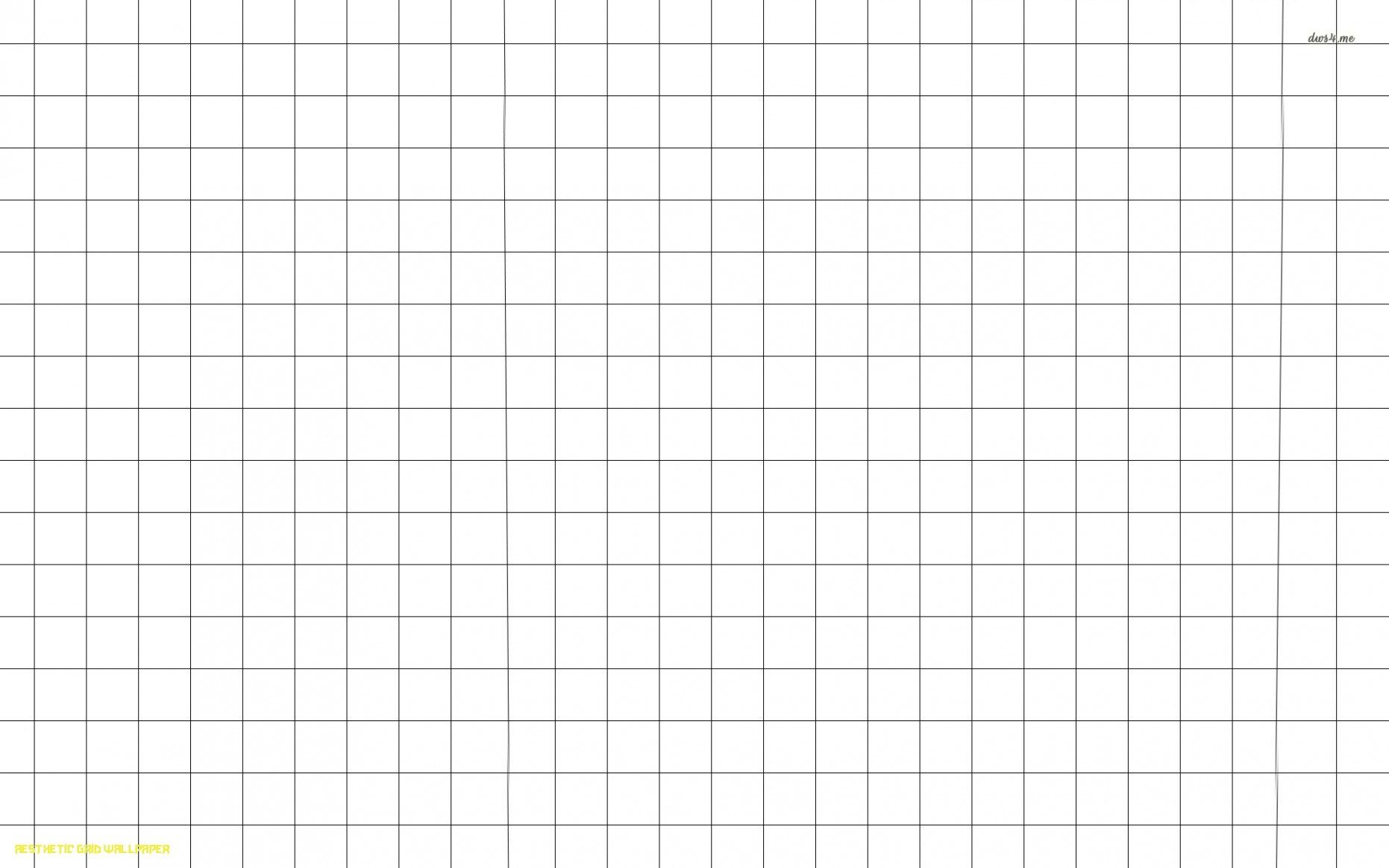 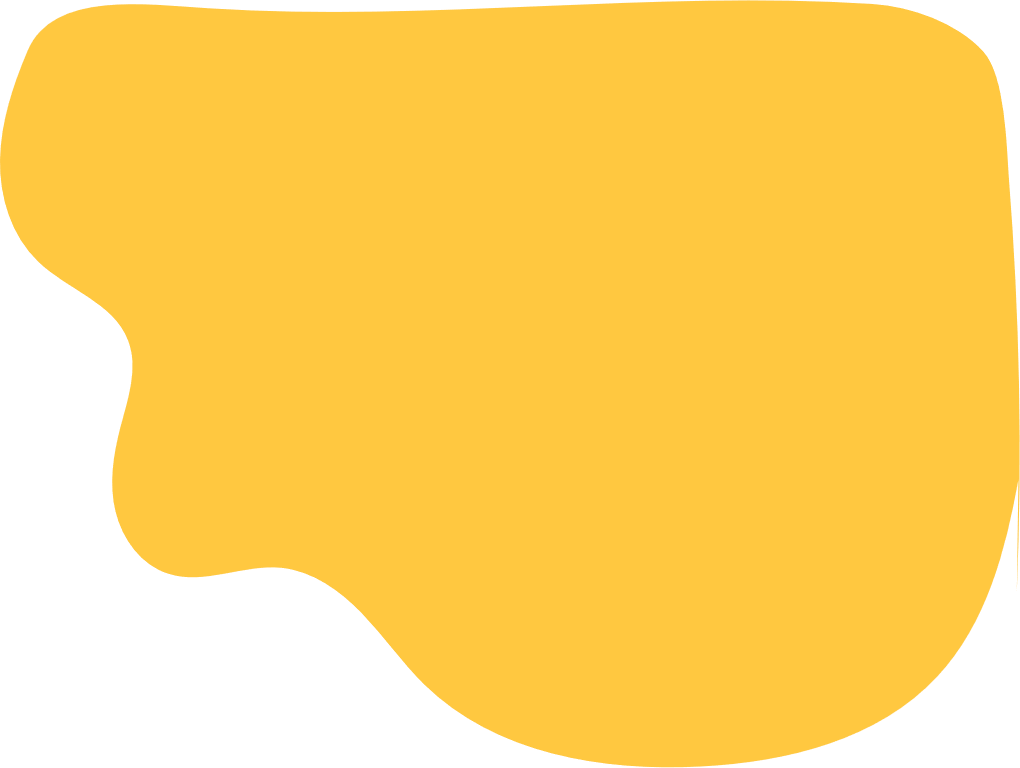 Em tán thành hay không tán thành với các ý kiến dưới đây. Hãy bày tỏ thái độ của mình bằng cách chọn gương mặt thích hợp:
Chỉ cần tôn trọng đám tang người mình quen biết.
01.
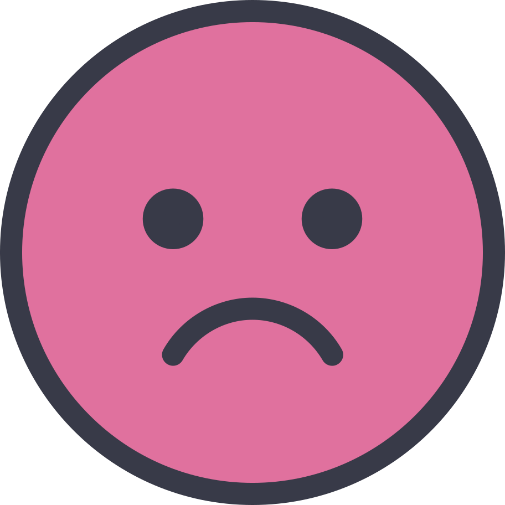 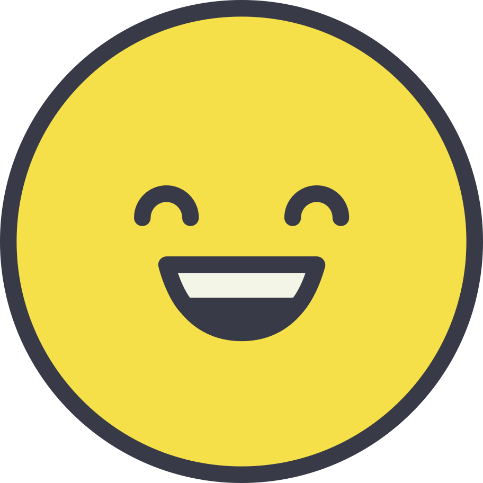 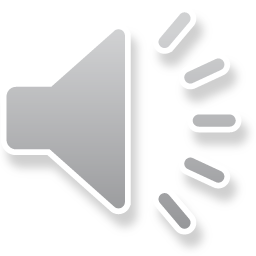 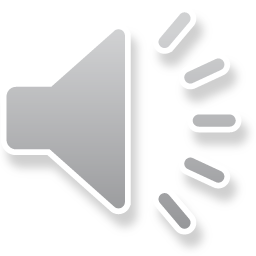 Không tán thành
Tán thành
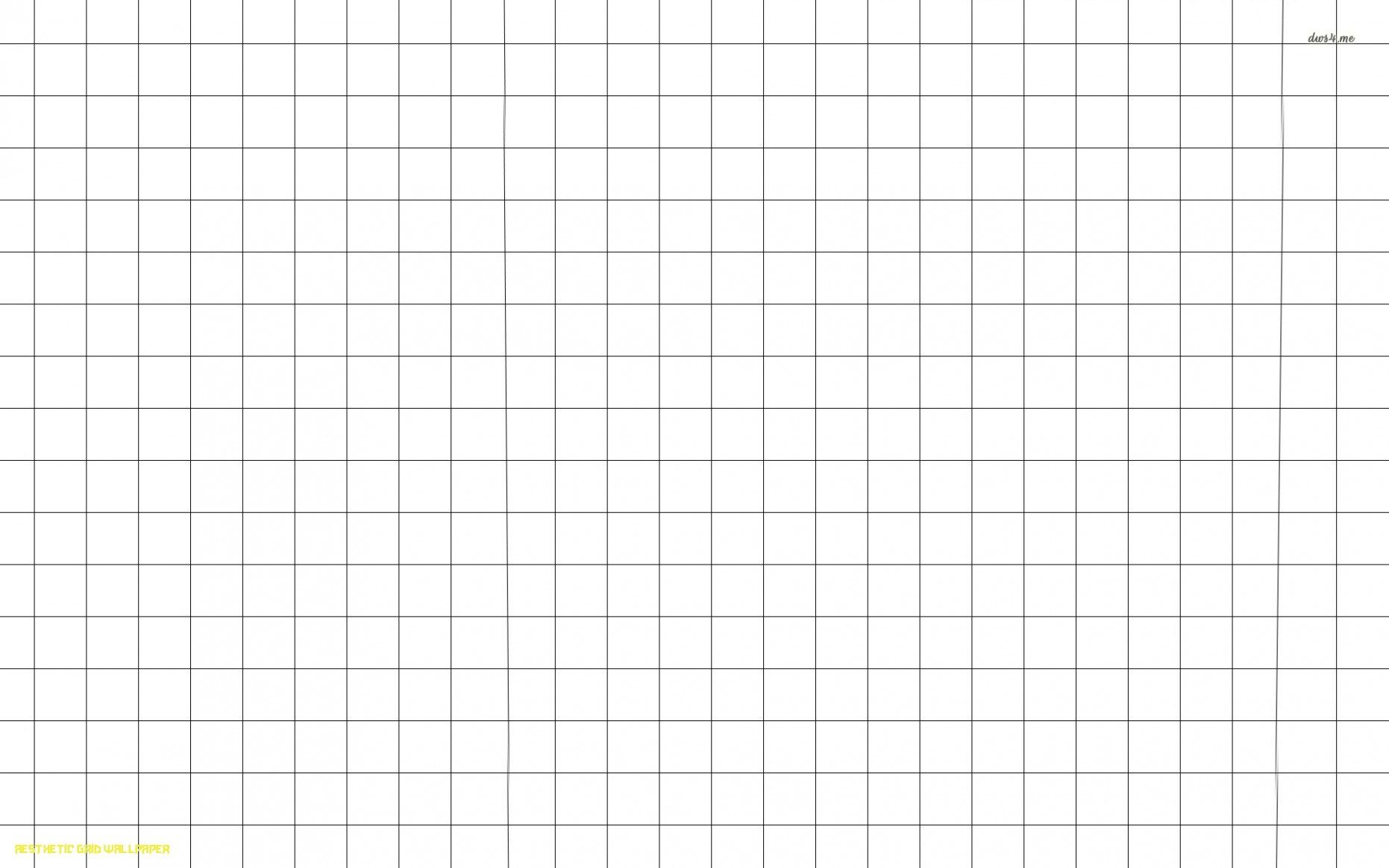 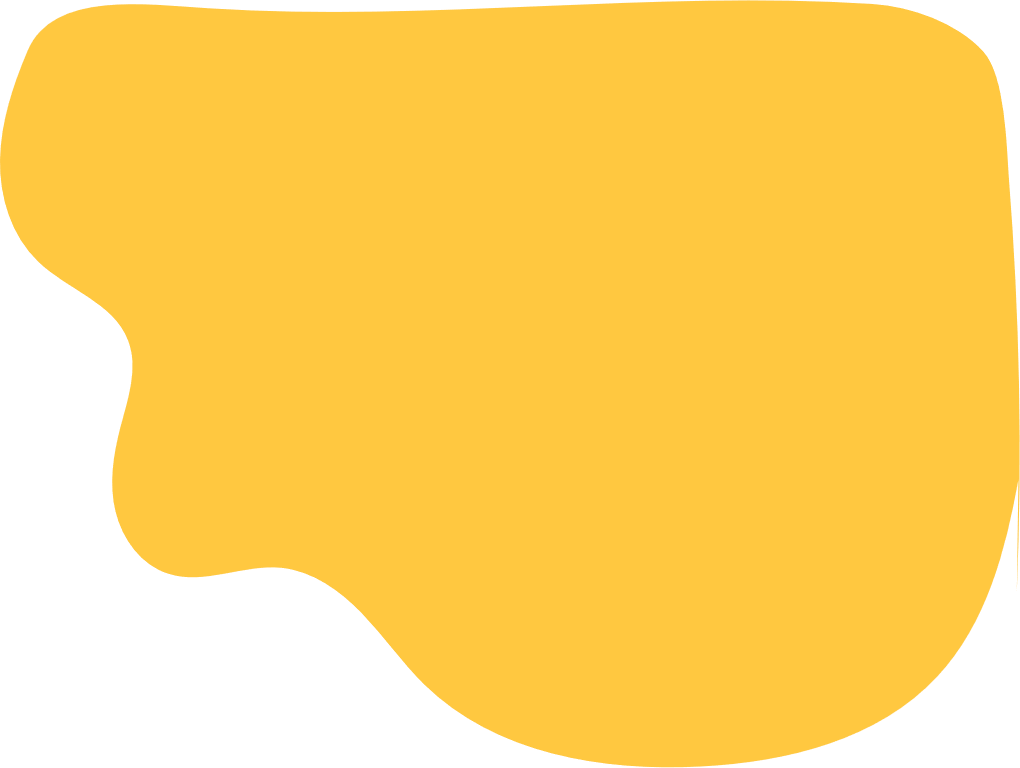 Em tán thành hay không tán thành với các ý kiến dưới đây. Hãy bày tỏ thái độ của mình bằng cách chọn gương mặt thích hợp:
Tôn trọng đám tang là tôn trọng người đã khuất, gia đình họ và những người cùng đi đưa tang.
02.
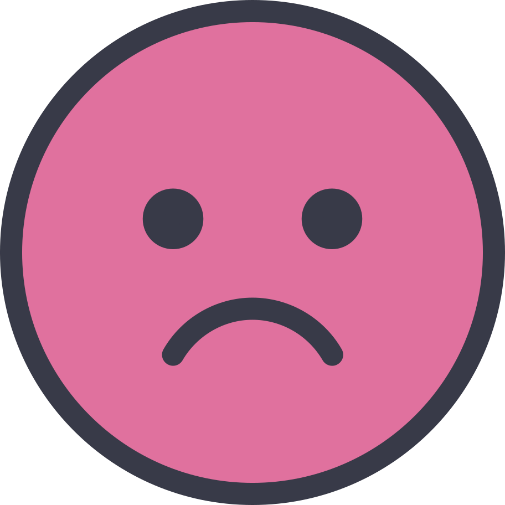 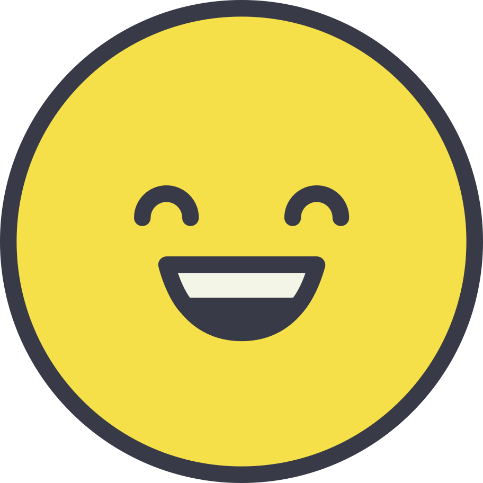 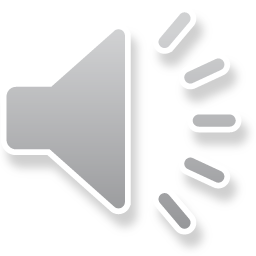 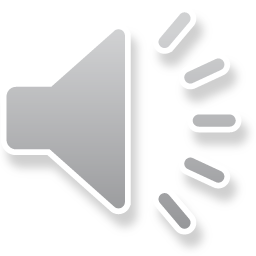 Không tán thành
Tán thành
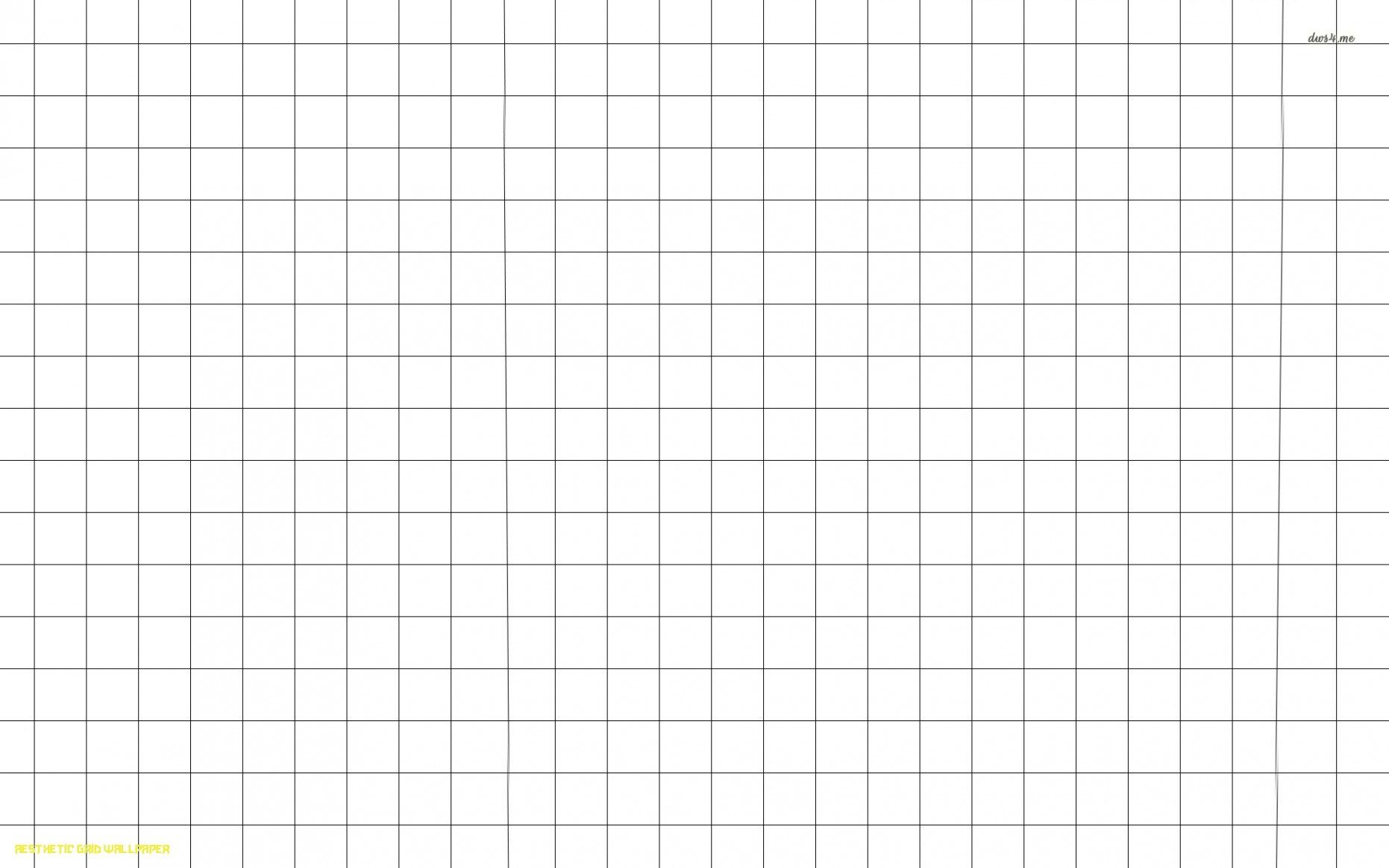 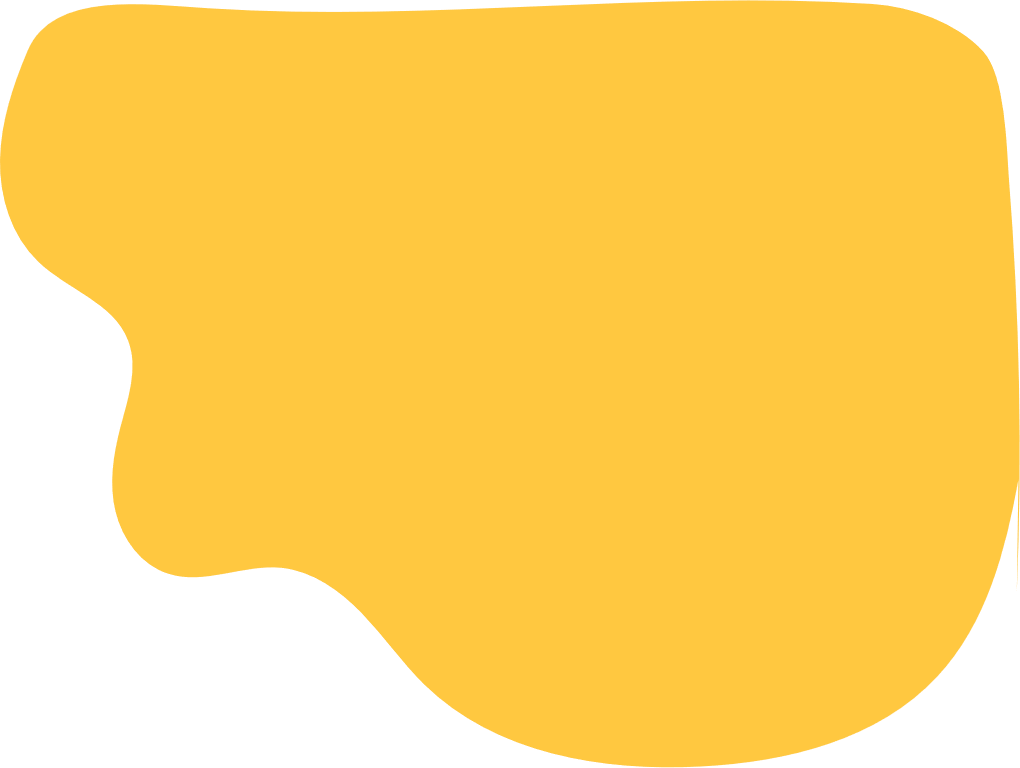 Em tán thành hay không tán thành với các ý kiến dưới đây. Hãy bày tỏ thái độ của mình bằng cách chọn gương mặt thích hợp:
Tôn trọng đám tang là biểu hiện của nếp sống văn minh.
03.
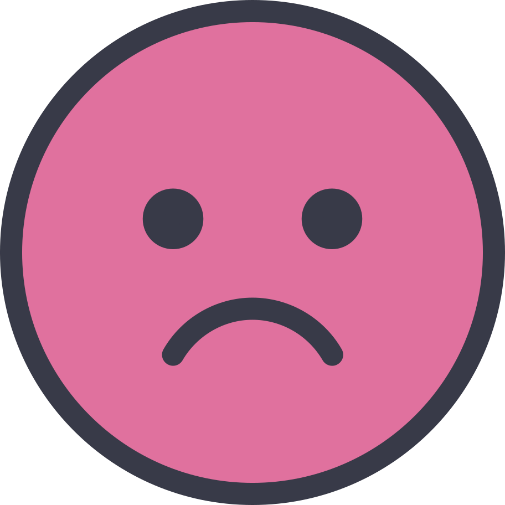 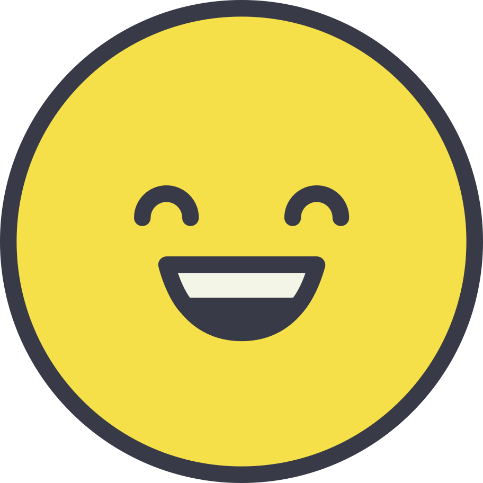 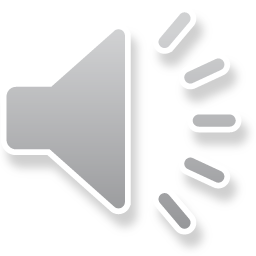 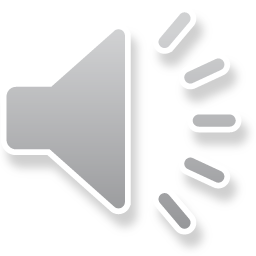 Không tán thành
Tán thành
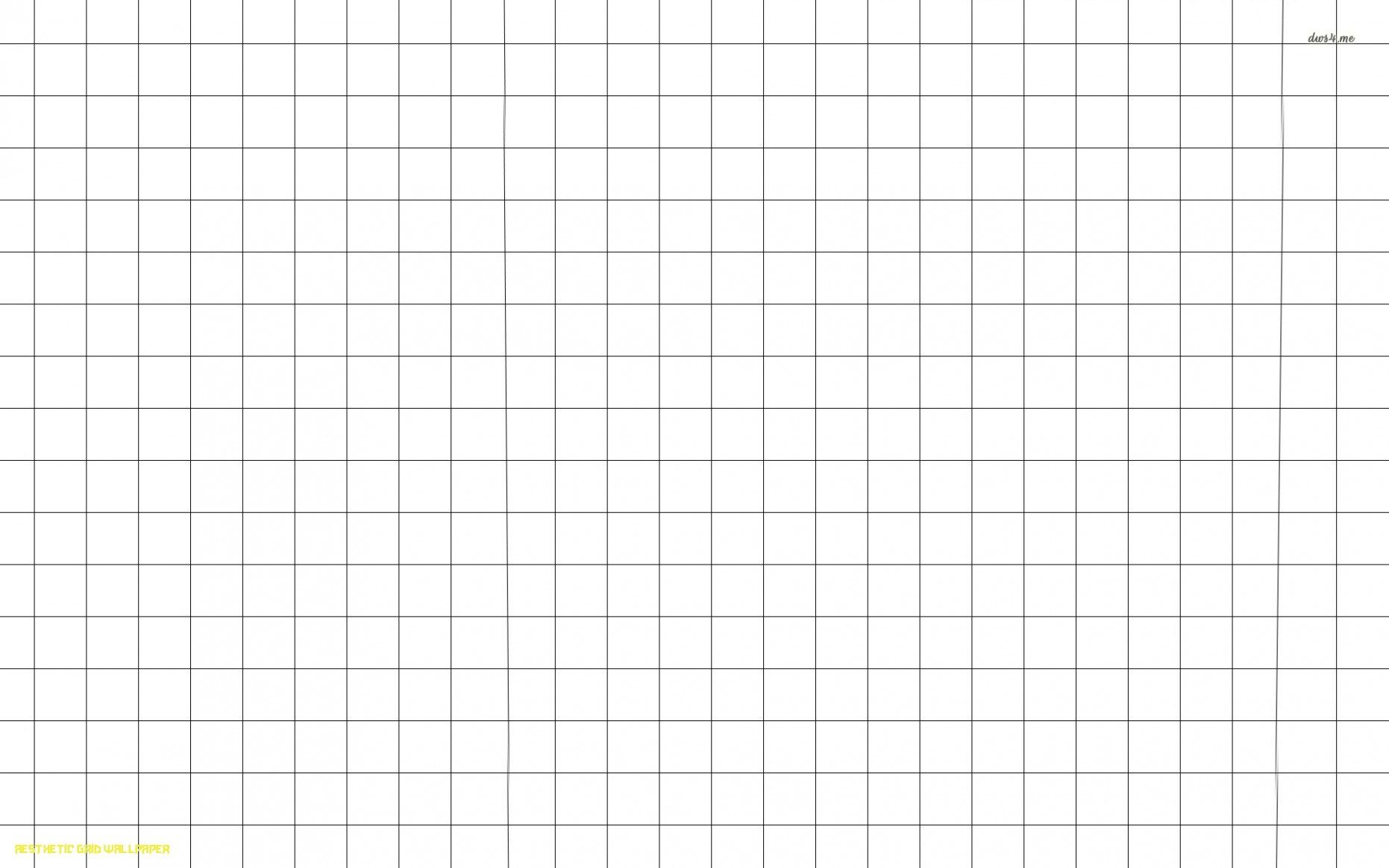 Kết luận
Tôn trọng đám tang là tôn trọng người đã khuất. Đó cũng là biểu hiện của nếp sống văn hóa.
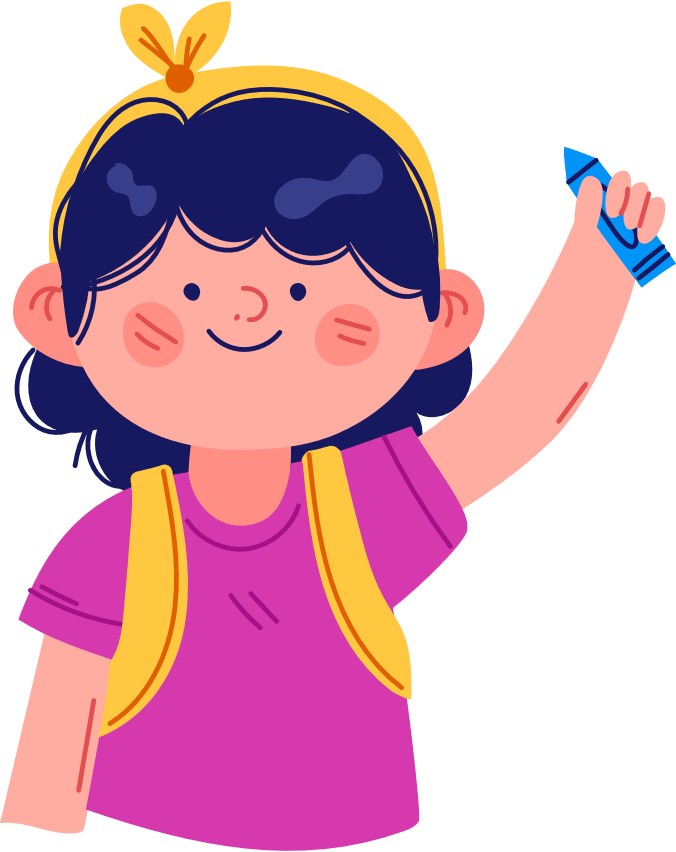 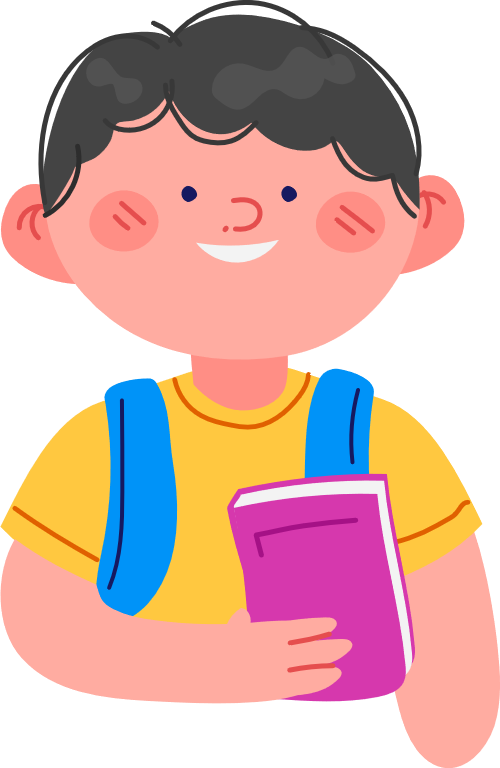 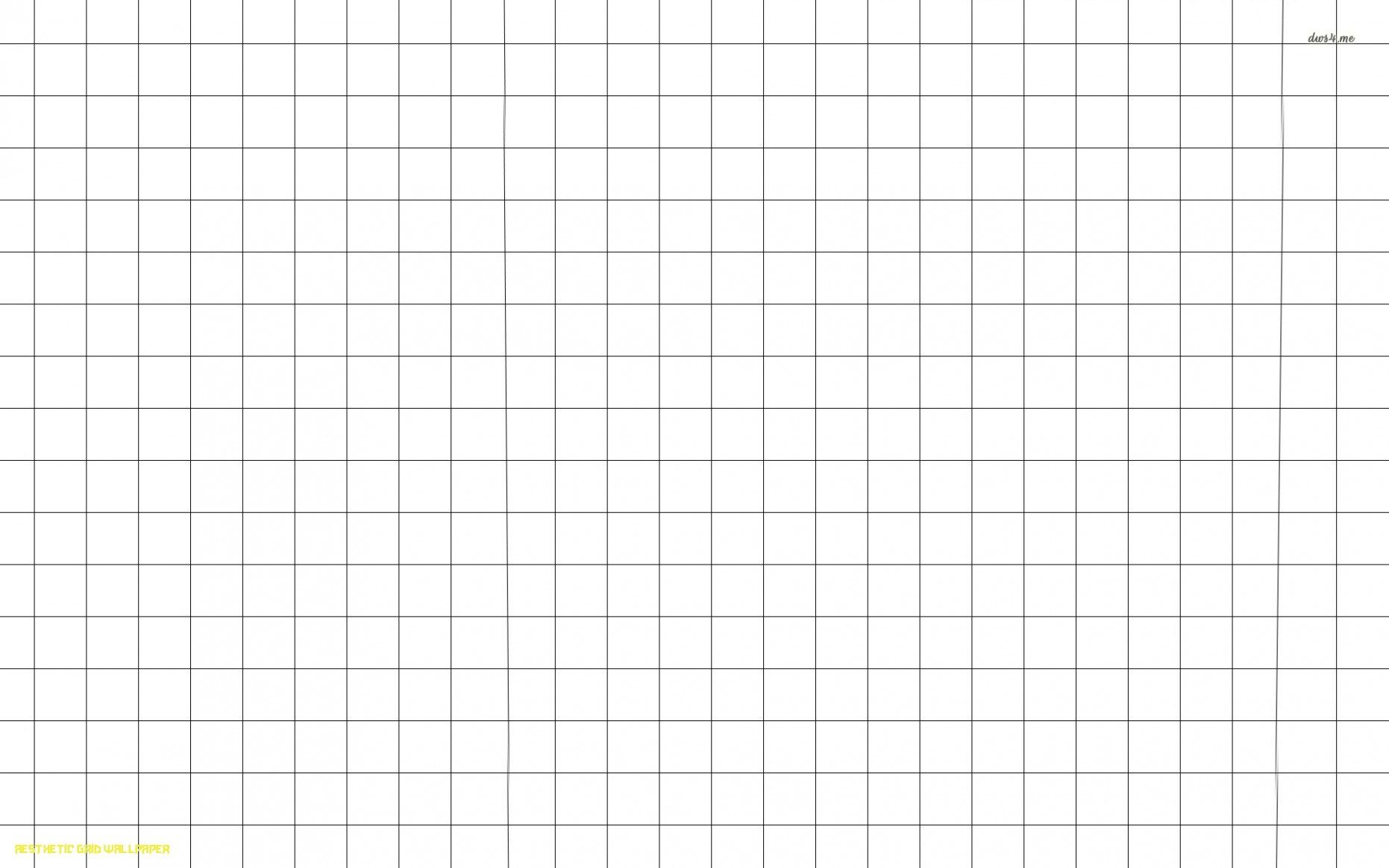 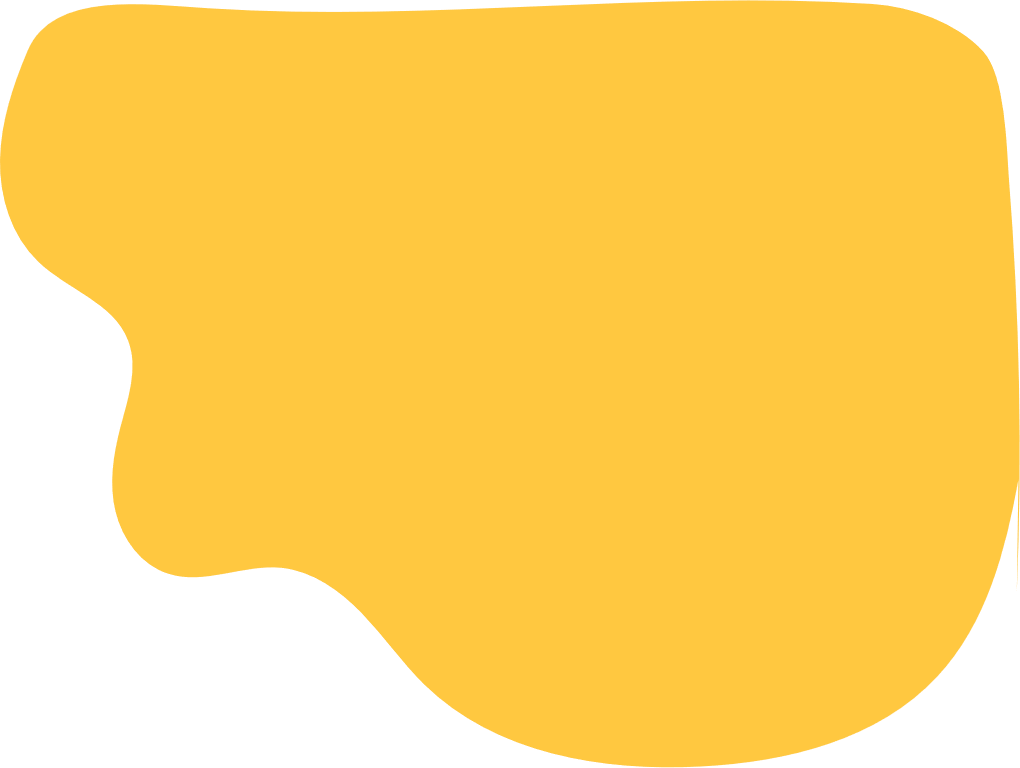 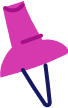 Hoạt động 2
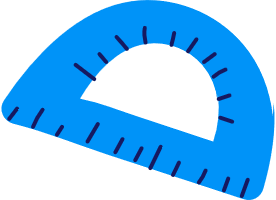 Xử lý tình huống
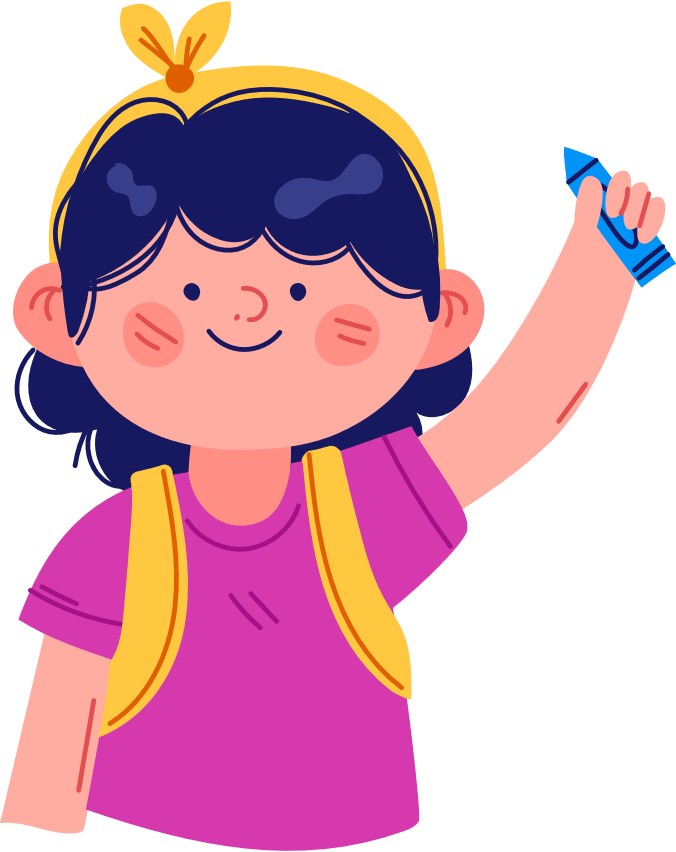 Em sẽ ứng xử như thế nào trong các tình huống sau:
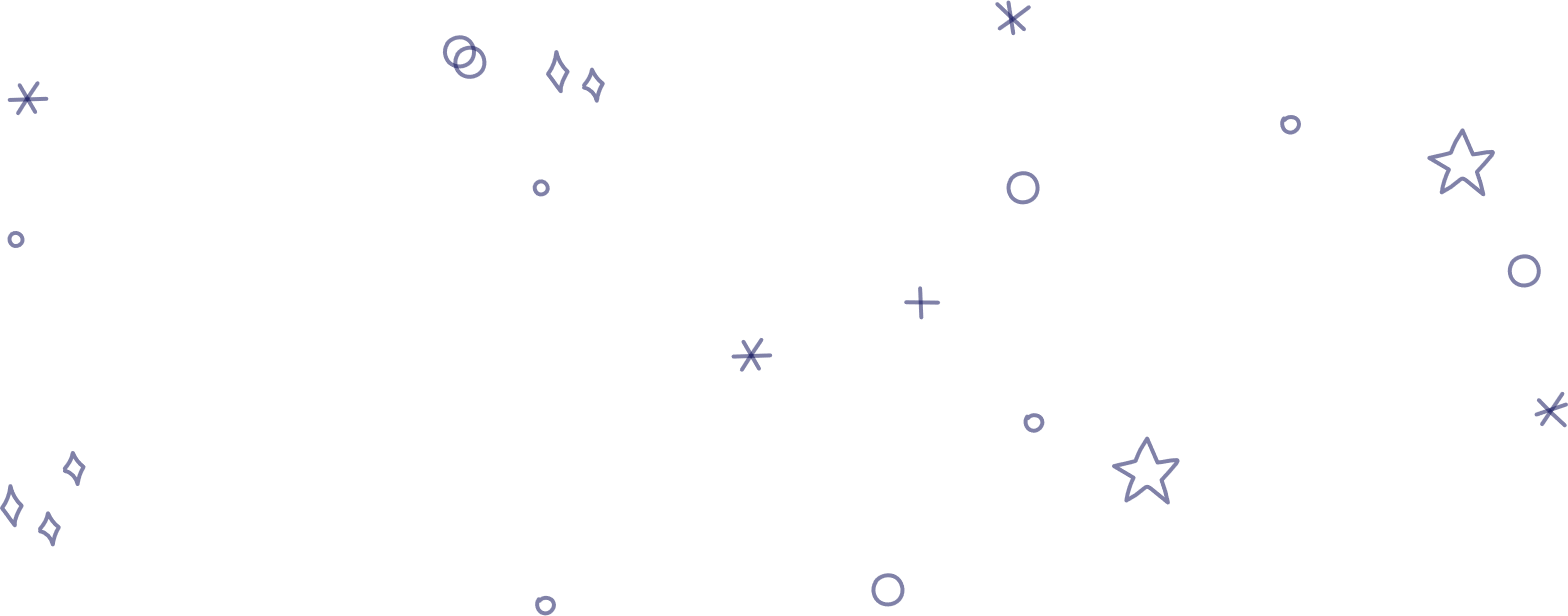 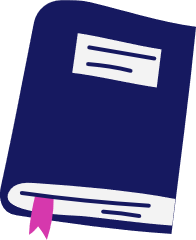 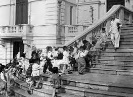 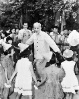 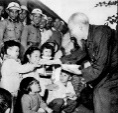 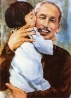 Tình huống 1
Em nhìn thấy bạn em đeo băng tang, đi đằng sau xe tang.
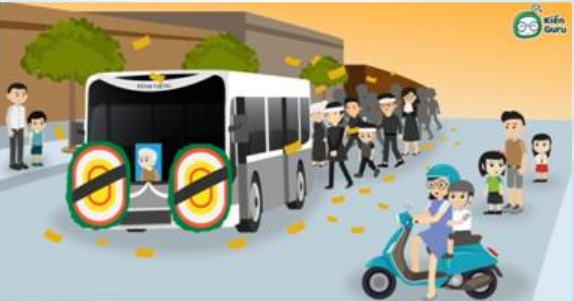 Em sẽ ứng xử như thế nào trong tình huống đó?
Em không nên gọi bạn hoặc chỉ trỏ, cười đùa. Nếu bạn nhìn thấy em, em khẽ gật đầu chia buồn cùng bạn. Nếu có thể, em nên đi cùng với bạn một đoạn đường.
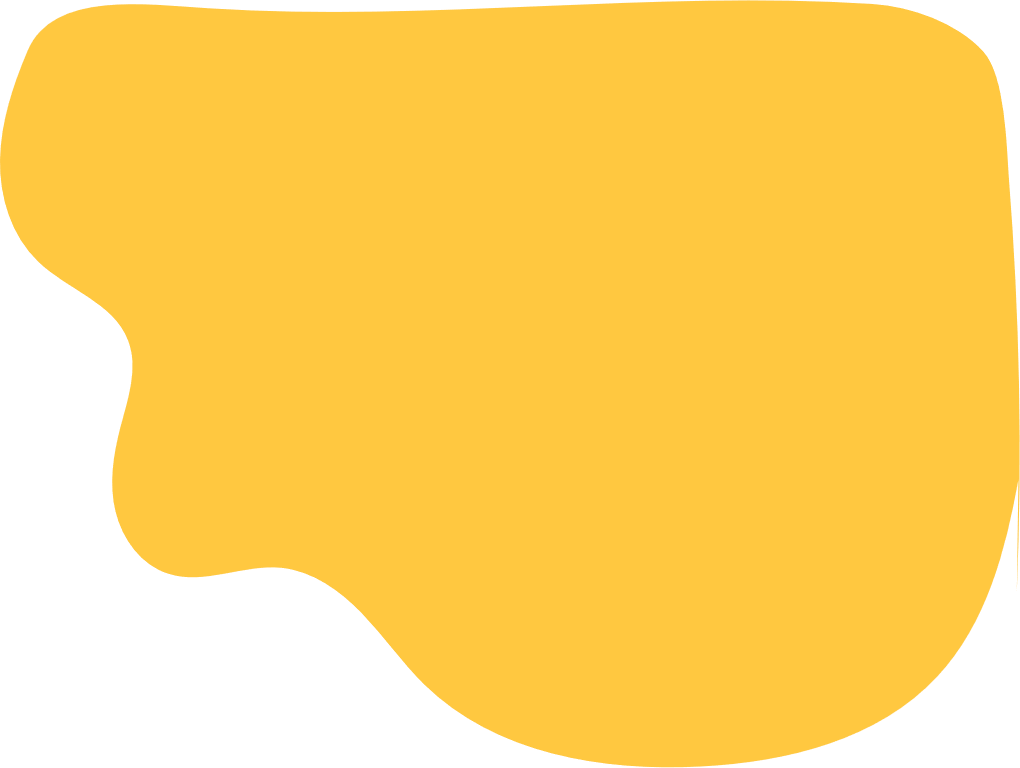 Tình huống 2
Bên nhà hàng xóm có tang
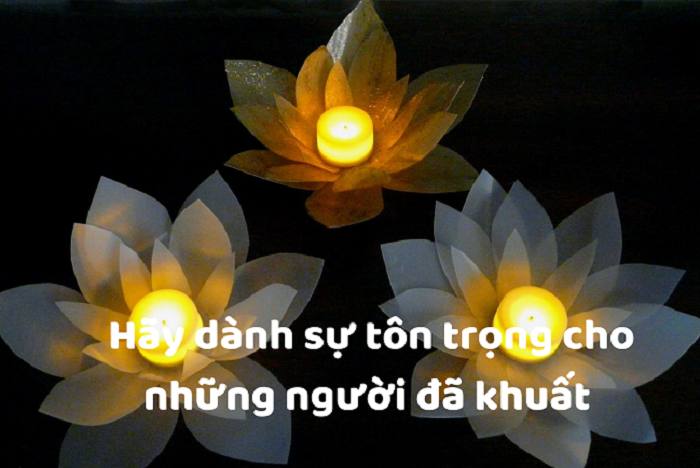 Em sẽ ứng xử như thế nào trong tình huống đó?
Em không nên chạy nhảy, cười đùa, vặn to đài, ti-vi, chạy sang xem, chỉ trỏ.
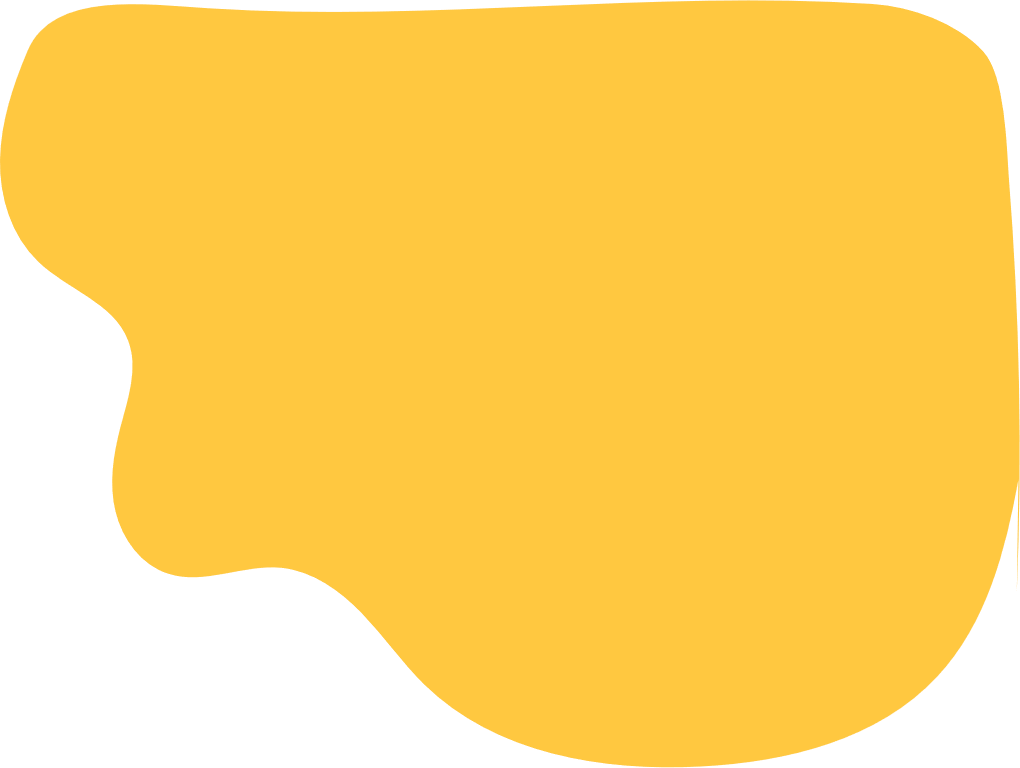 Tình huống 3
Gia đình của bạn học cùng lớp em có tang.
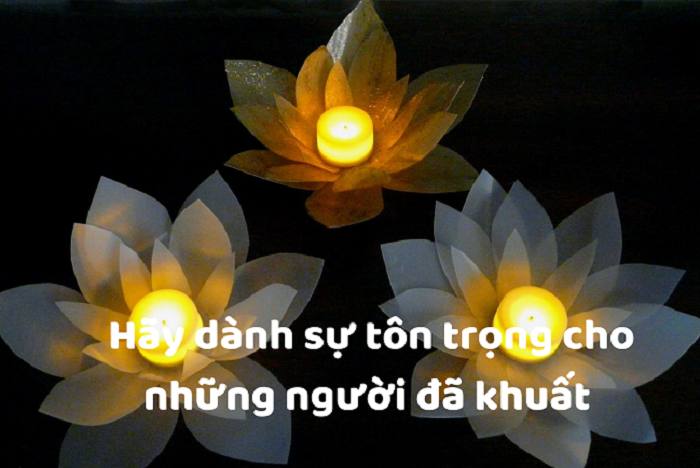 Em sẽ ứng xử như thế nào trong tình huống đó?
Em nên đến nhà hỏi thăm và chia buồn cùng bạn.
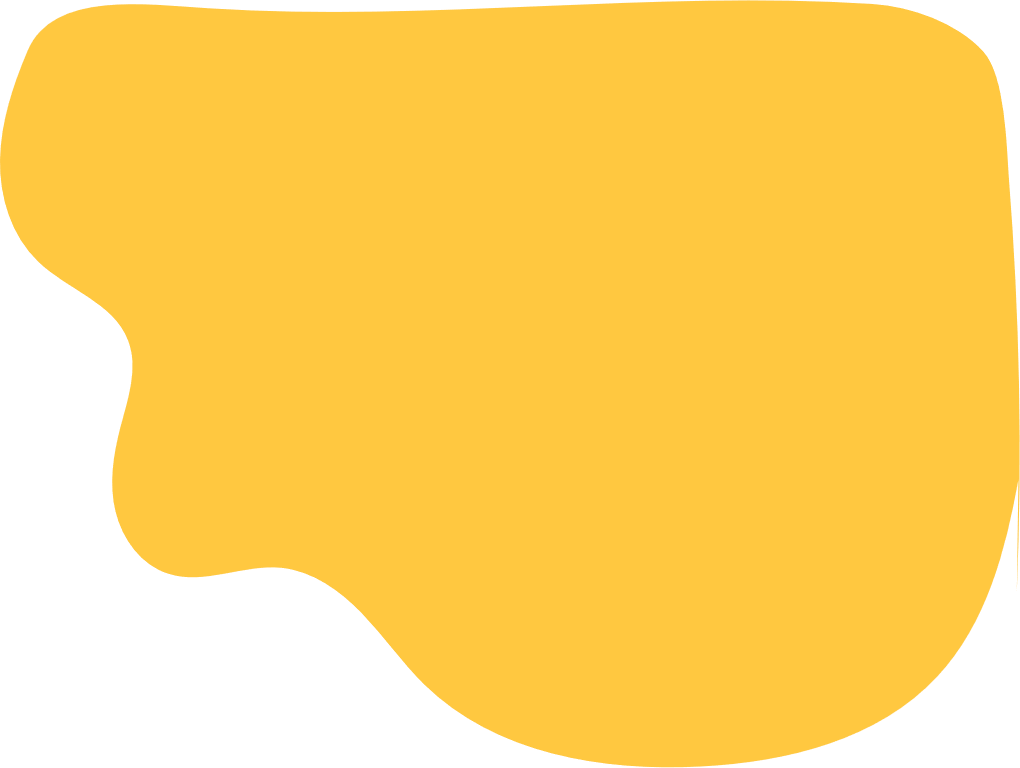 Tình huống 4
Em nhìn thấy mấy bạn nhỏ đang chạy theo xem một đám tang, cười nói, chỉ trỏ.
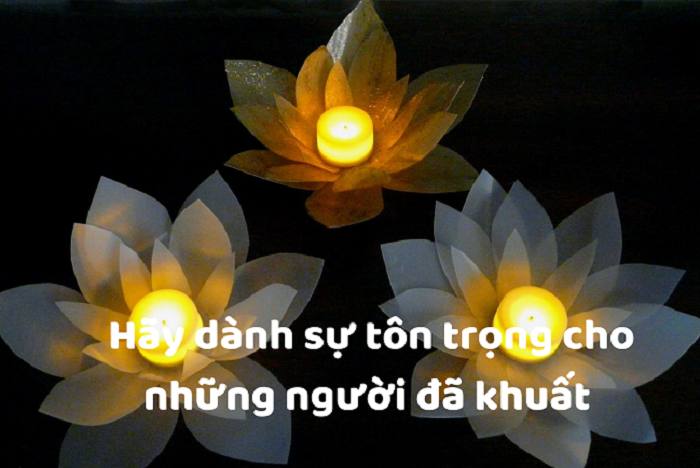 Em sẽ ứng xử như thế nào trong tình huống đó?
Khuyên ngăn và bảo các em không nên có hành động như vậy, chúng ta nên tôn trọng người đã khuất.
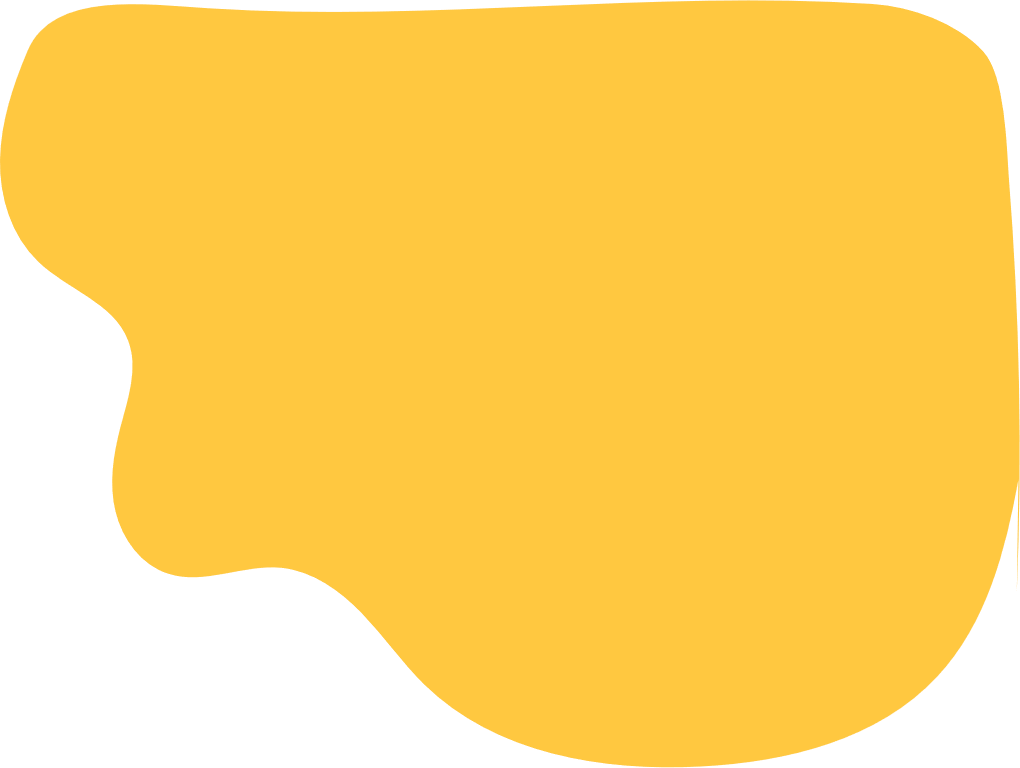 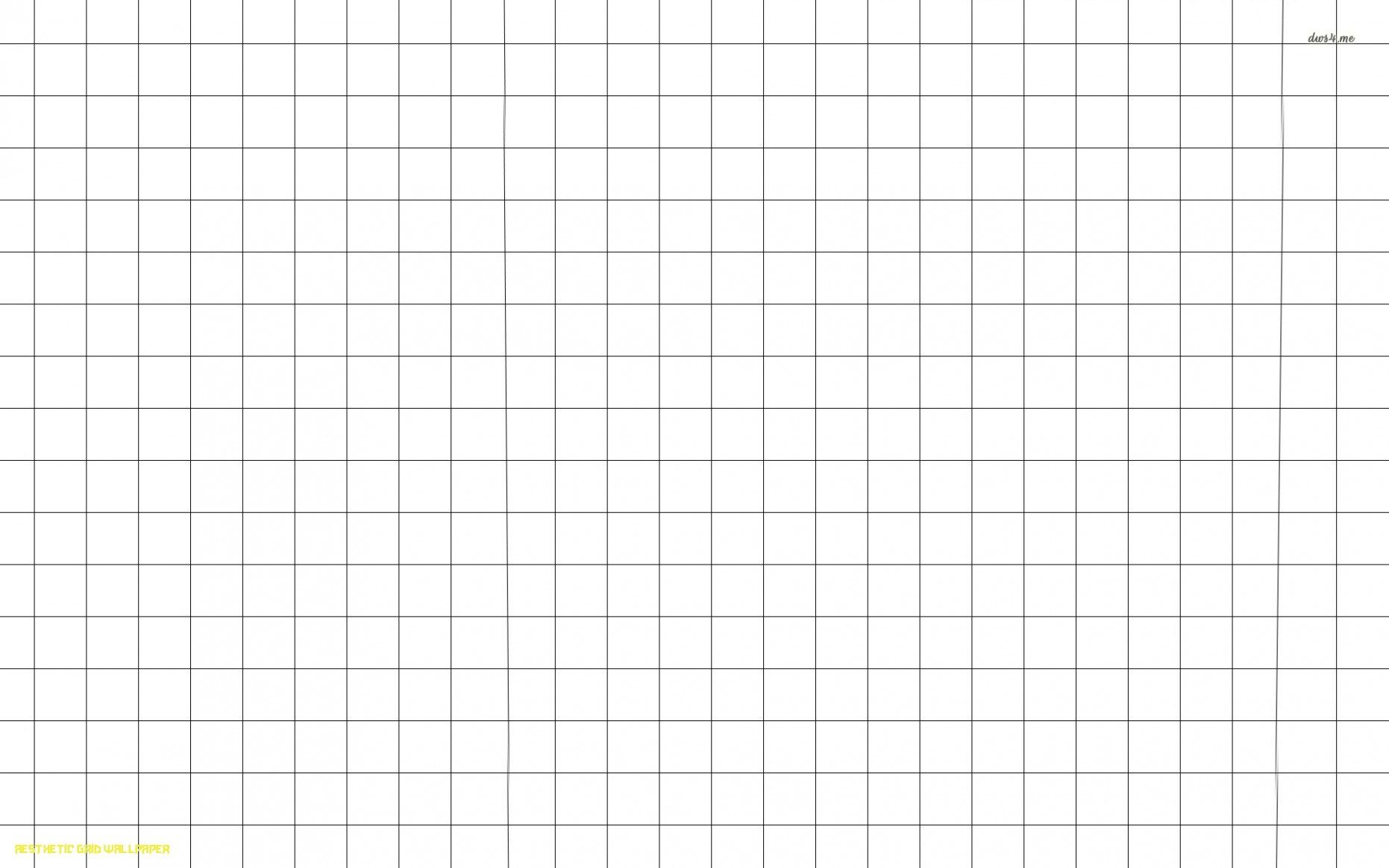 Kết luận
Tôn trọng đám tang là tôn trọng những người đã khuất bằng những việc làm cụ thể như:
An ủi, động viên giúp đỡ những việc mình có thể làm được.
 Không trêu chọc, cười đùa, chỉ trỏ.
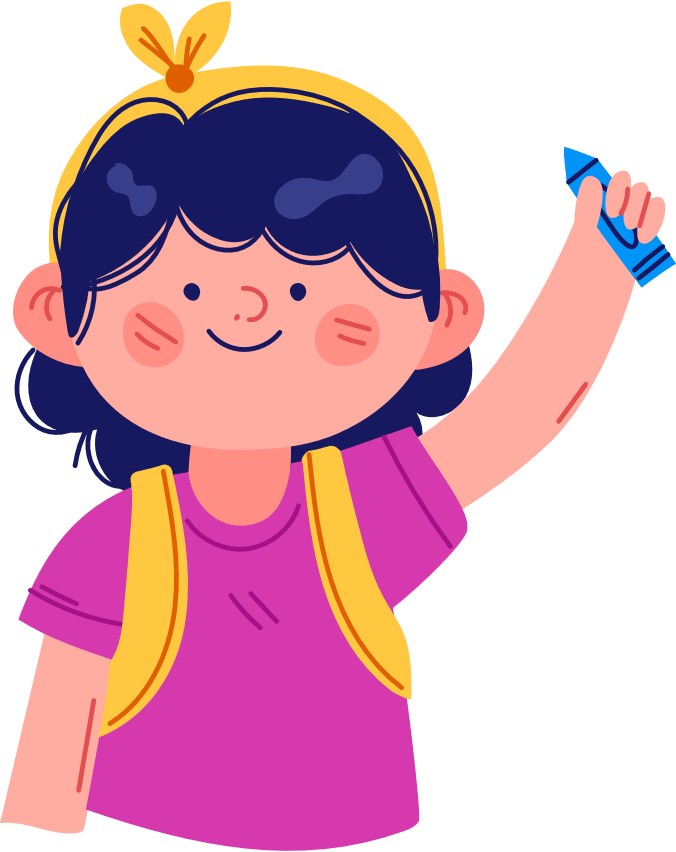 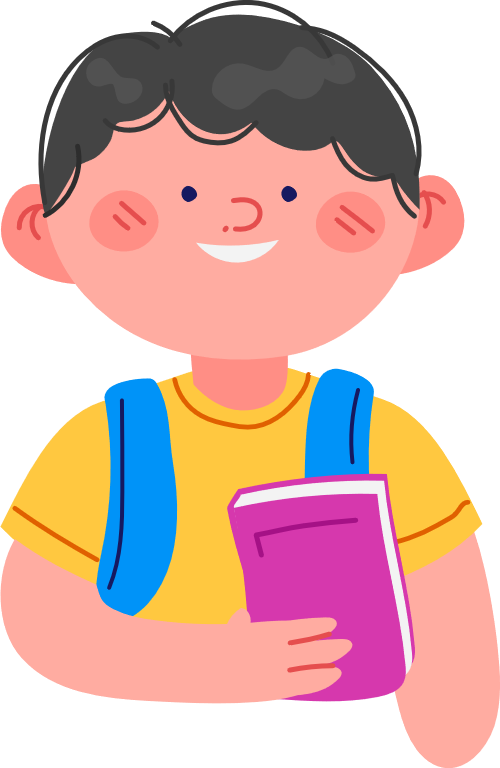 Hoạt động 3
Tự liên hệ
- Nhường đường
- Chia buồn cùng bạn
Em hãy sắp xếp các việc làm sau đây vào bảng thích hợp:
- Vặn loa đài, âm thanh lớn
- Bóp còi xe xin đường
- Luồn lách, vượt lên trước.
- Chạy theo xem, chỉ trỏ, cười đùa.
- Ngả mũ nón
Nên làm
Không nên làm
Em hãy sắp xếp các việc làm sau đây vào bảng thích hợp:
Nên làm
Không nên làm
- Chạy theo xem, chỉ trỏ, cười đùa.
- Nhường đường
- Ngả mũ nón
- Luồn lách, vượt lên trước.
- Chia buồn cùng bạn
- Bóp còi xe xin đường
- Vặn loa đài, âm thanh lớn
Hoạt động 3: Tự liên hệ
Các em cần tôn trọng đám tang không chỉ trong ngày đưa người đã khuất về nơi an nghỉ cuối cùng. 
     Mà trong những ngày sau đó các em không nên có những việc làm để người thân của họ phải buồn phiền.
(không mở đài quá to, không nô đùa trước cửa nhà họ,… )
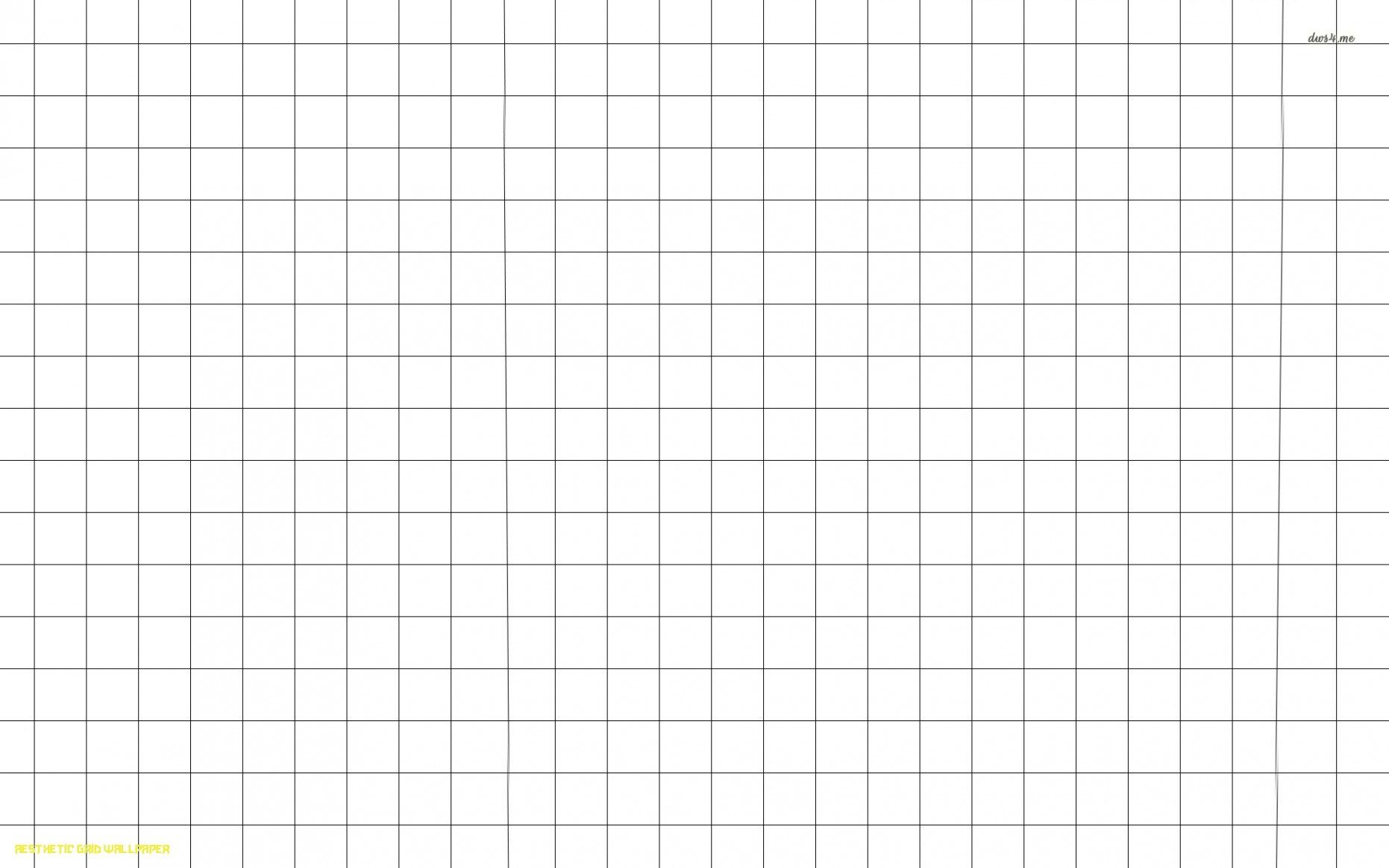 Kết luận
Cần phải tôn trọng đám tang, không nên làm gì xúc phạm đến tang lễ. Đó là một biểu hiện của nếp sống văn hóa.
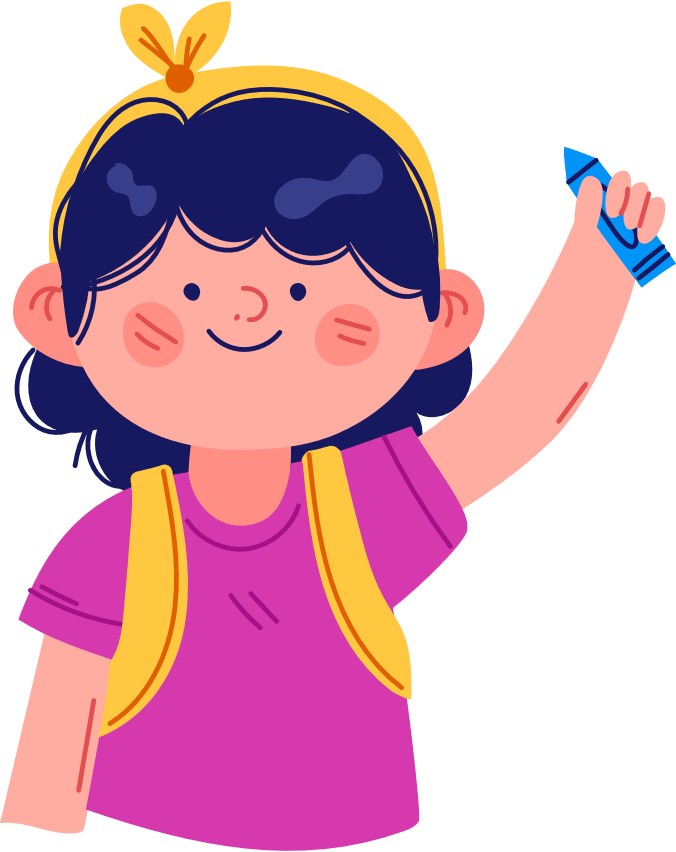 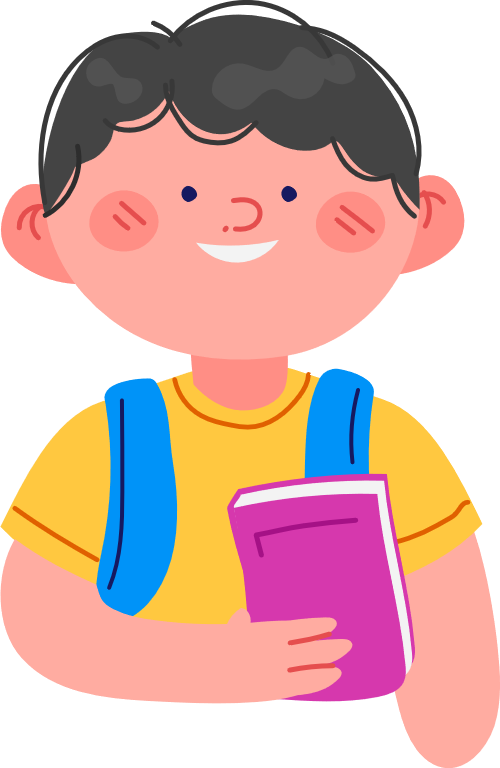 VẬN DỤNG
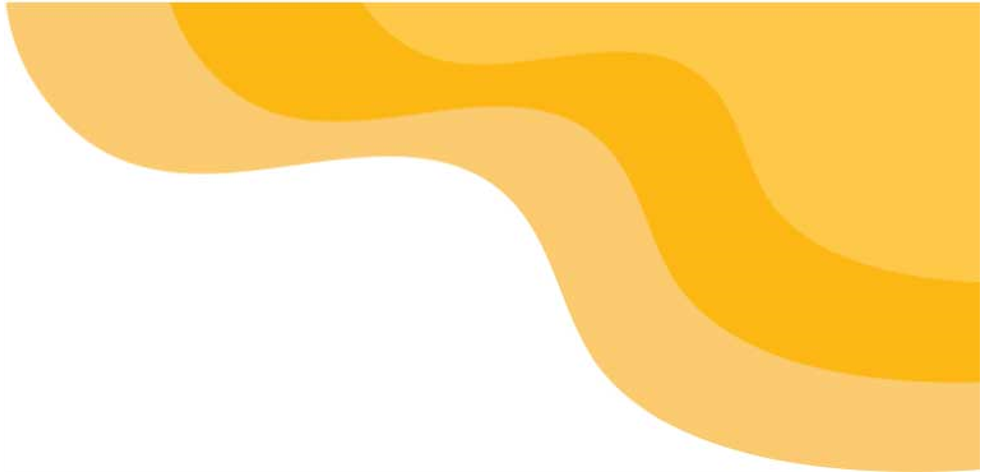 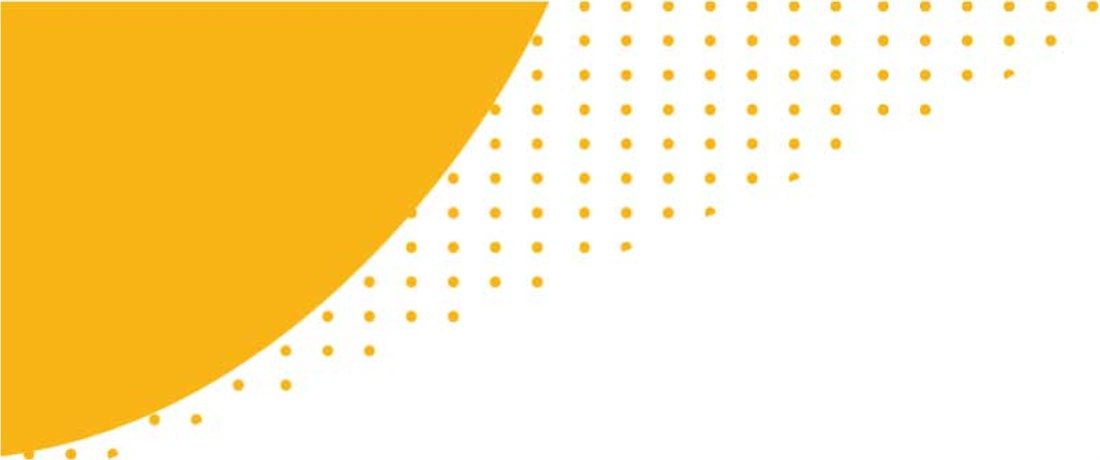 Hãy click chuột vào đáp án đúng nhất:
Hùng là một học sinh rất thích chơi bi, một hôm bạn của Hùng đến rủ đi chơi bi trong khi bên cạnh nhà Hùng có đám tang, Hùng và bố mẹ đang chuẩn bị sang thăm viếng. Nếu là Hùng, em sẽ làm gì:
A
Em đi chơi trước và bảo với bố mẹ em sẽ sang thăm viếng sau.
Đi chơi bi với bạn.
B
C
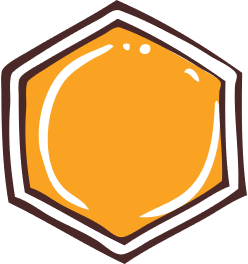 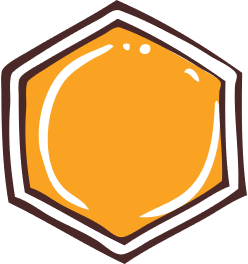 01
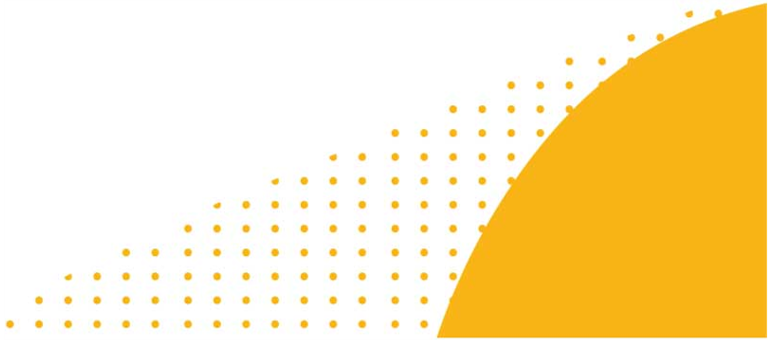 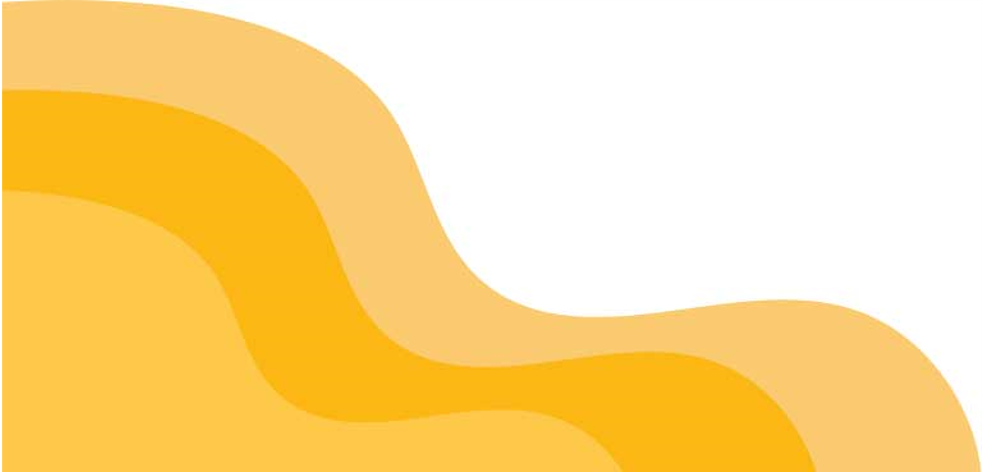 Bảo bạn đợi em một chút, khi thăm viếng xong sẽ xin phép bố mẹ đi chơi sau.
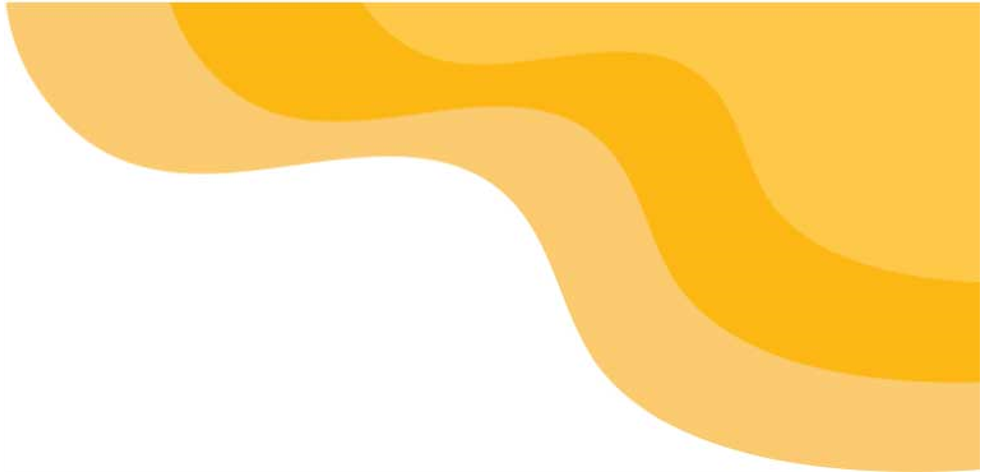 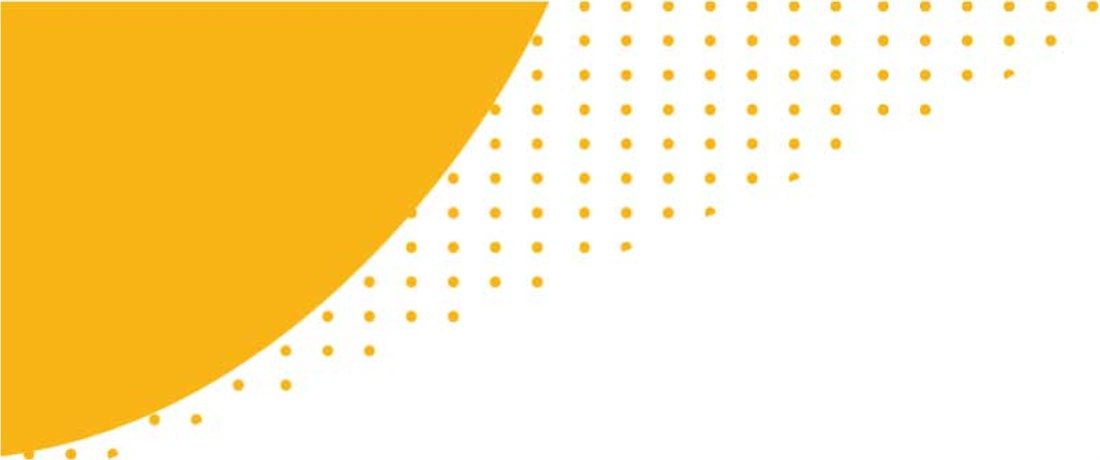 Hãy click chuột vào đáp án đúng nhất:
Vào ngày chủ nhật, Ninh đến nhà Giang chơi. Thấy nhà Giang mới có bộ loa đài mới, Ninh liền mở nhạc thật to. Trong khi đó, bên cạnh nhà Giang có đám tang.
Nếu là Giang, em sẽ làm gì:
A
Để cho bạn nghe nhạc vì sợ bạn trách mình là người ích kỉ.
Vào tắt nhạc đi.
B
C
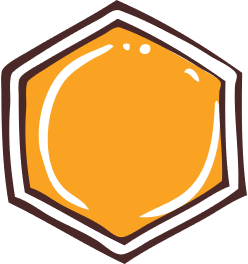 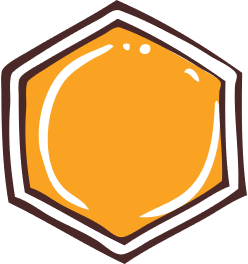 02
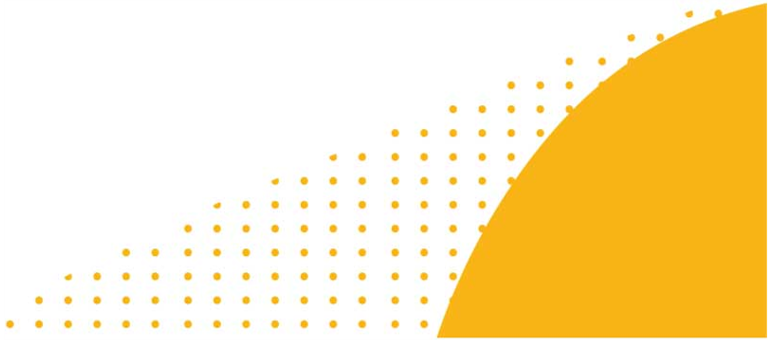 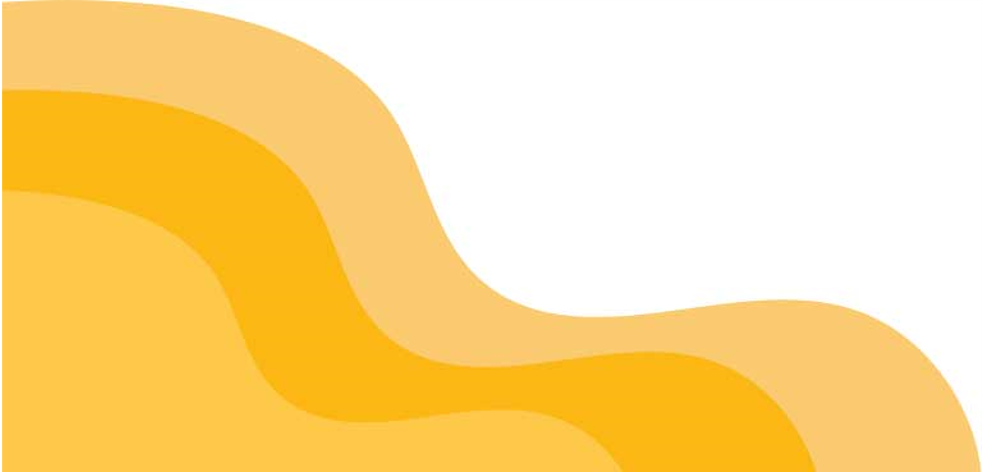 Phân tích cho bạn nghe là cần phải tôn trọng người đã khuất và chia sẻ với người thân của họ. Sau đó, tắt nhạc đi.
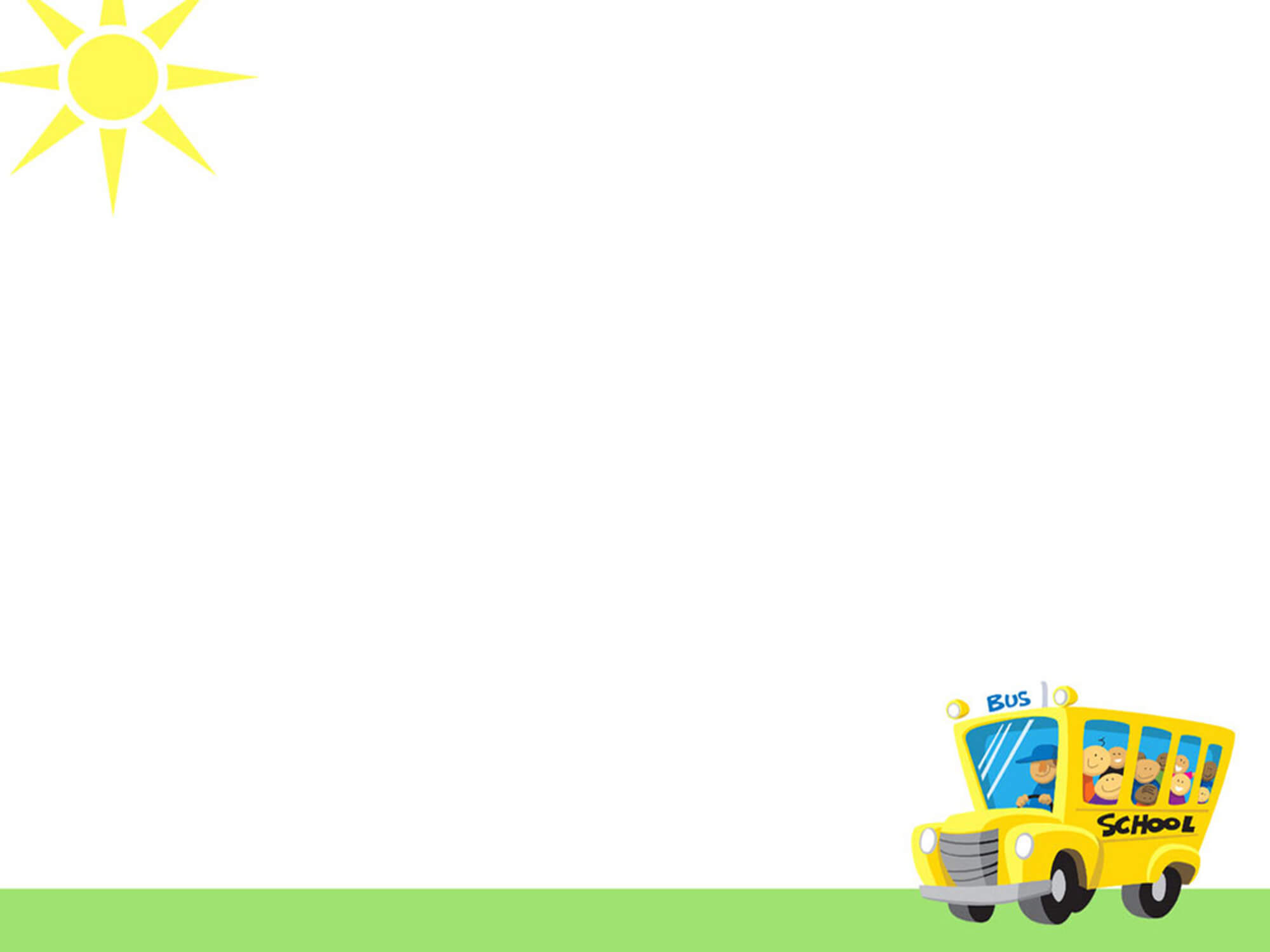 Định hướng học tập
- Có cách ứng xử, việc làm, lời nói phù hợp trong các trường hợp tham dự đám tang.
- Chuẩn bị bài sau: Tôn trọng thư từ, tài sản của người khác.
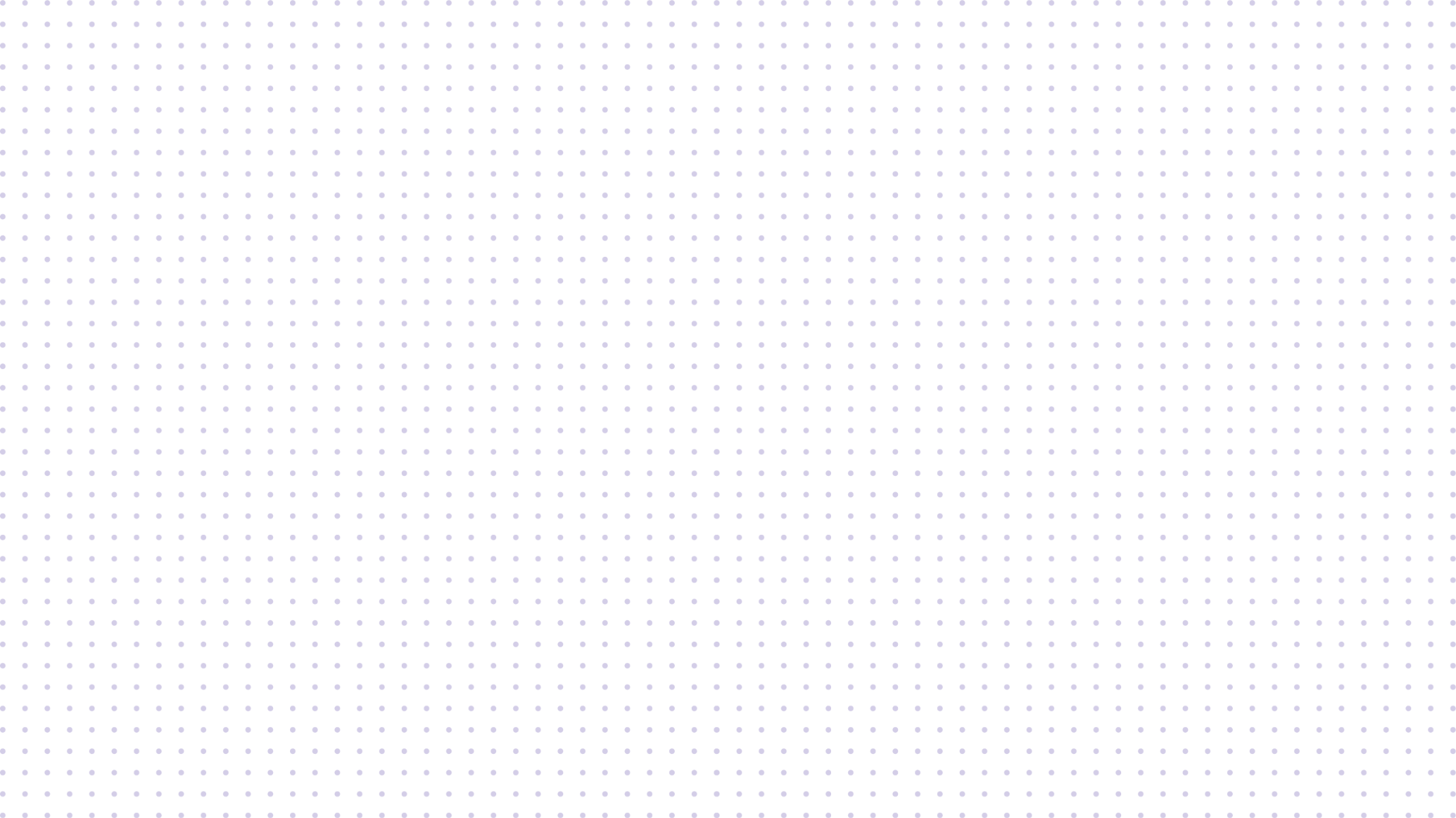 Chúc các con chăm chỉ học tập, 
và giữ gìn sức khỏe thật tốt!